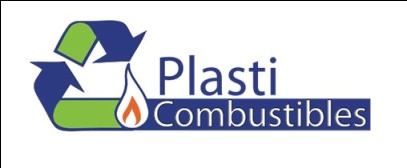 A Project for Cleaning the World
Seedstars Bogotá  2015
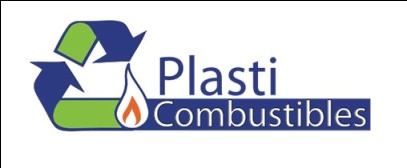 We turn waste plastics into money by making motor fuels out of them.
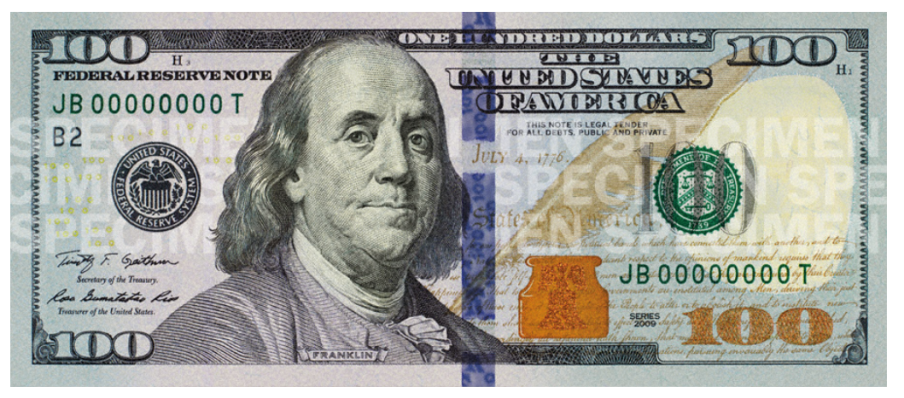 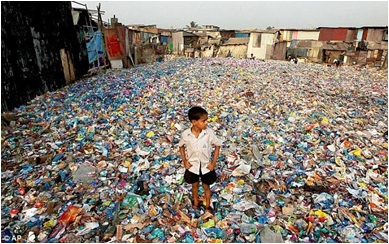 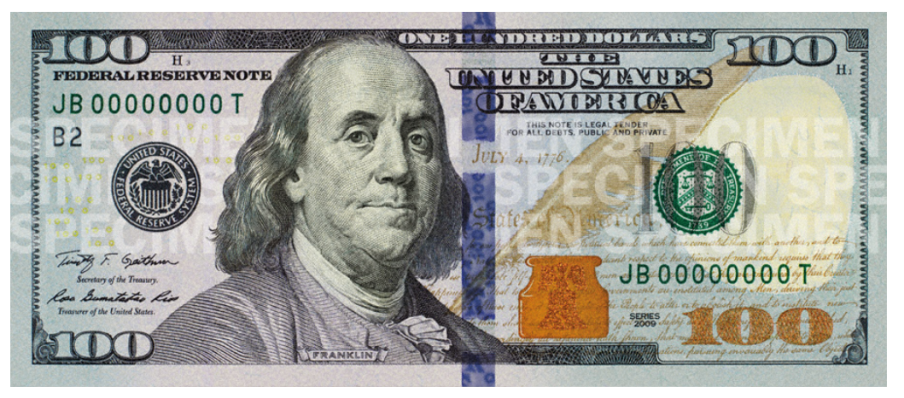 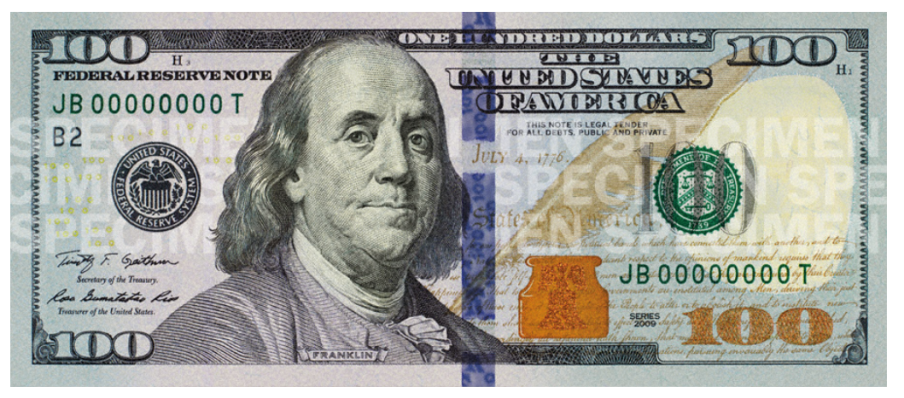 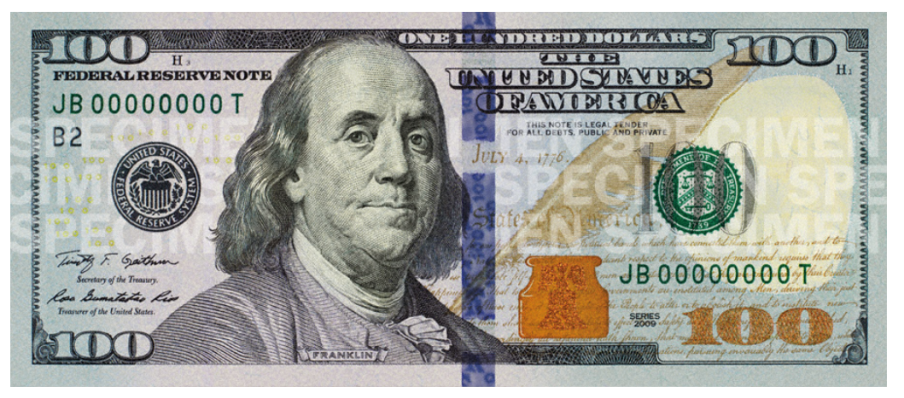 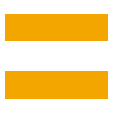 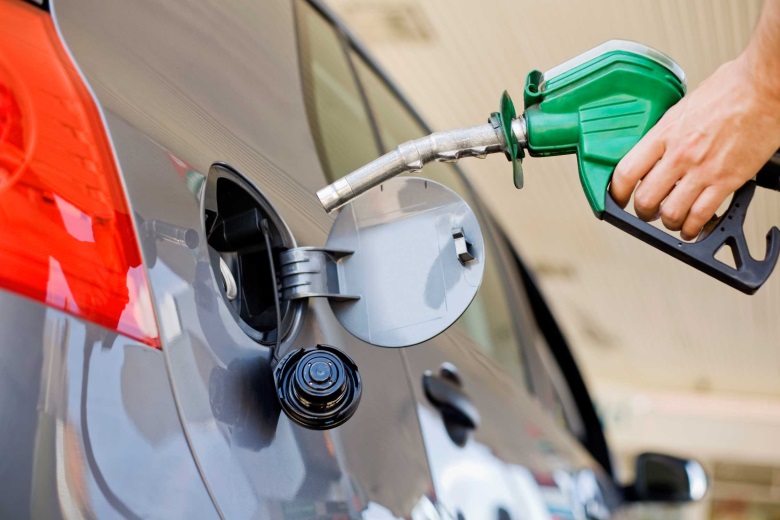 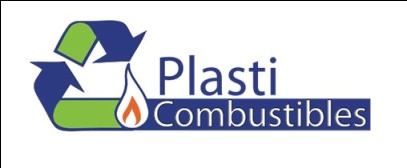 Are you tired about having waste plastics all arround?
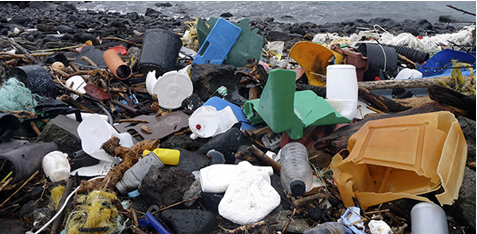 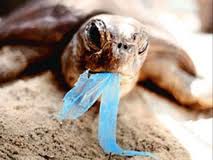 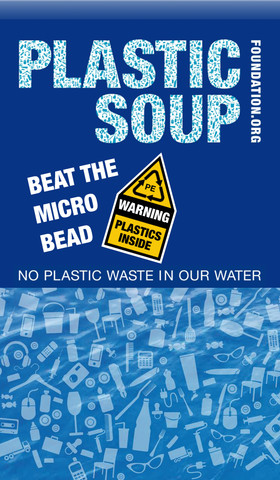 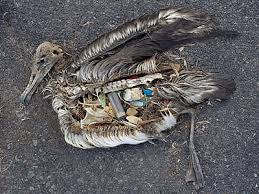 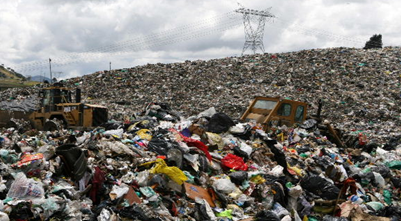 The pain of our Customers.
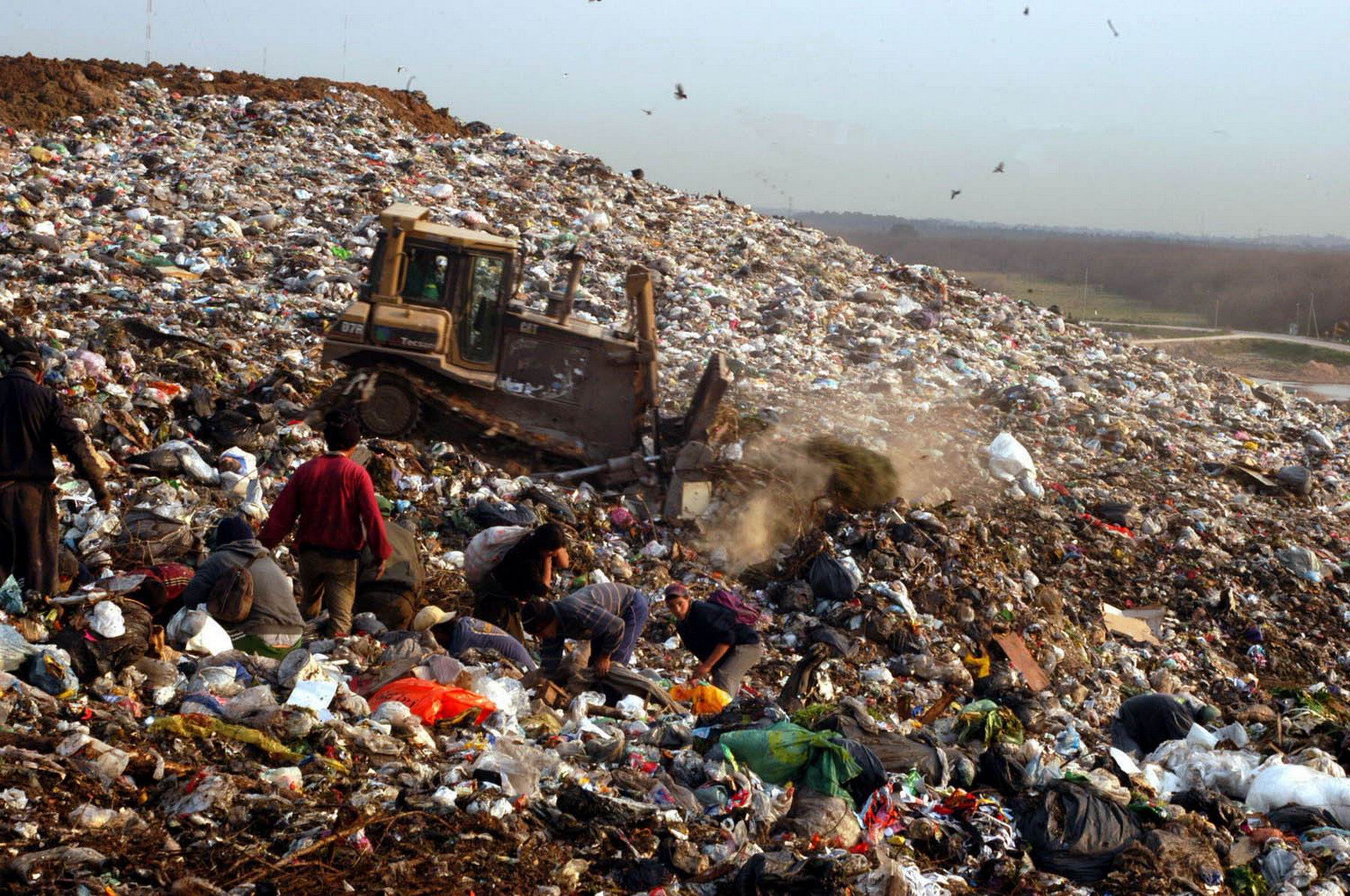 The extended environmental Responsibility
Valuing non recycable 
waste plastics trough an
Eco friendly process
Our Solution
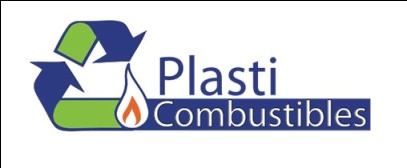 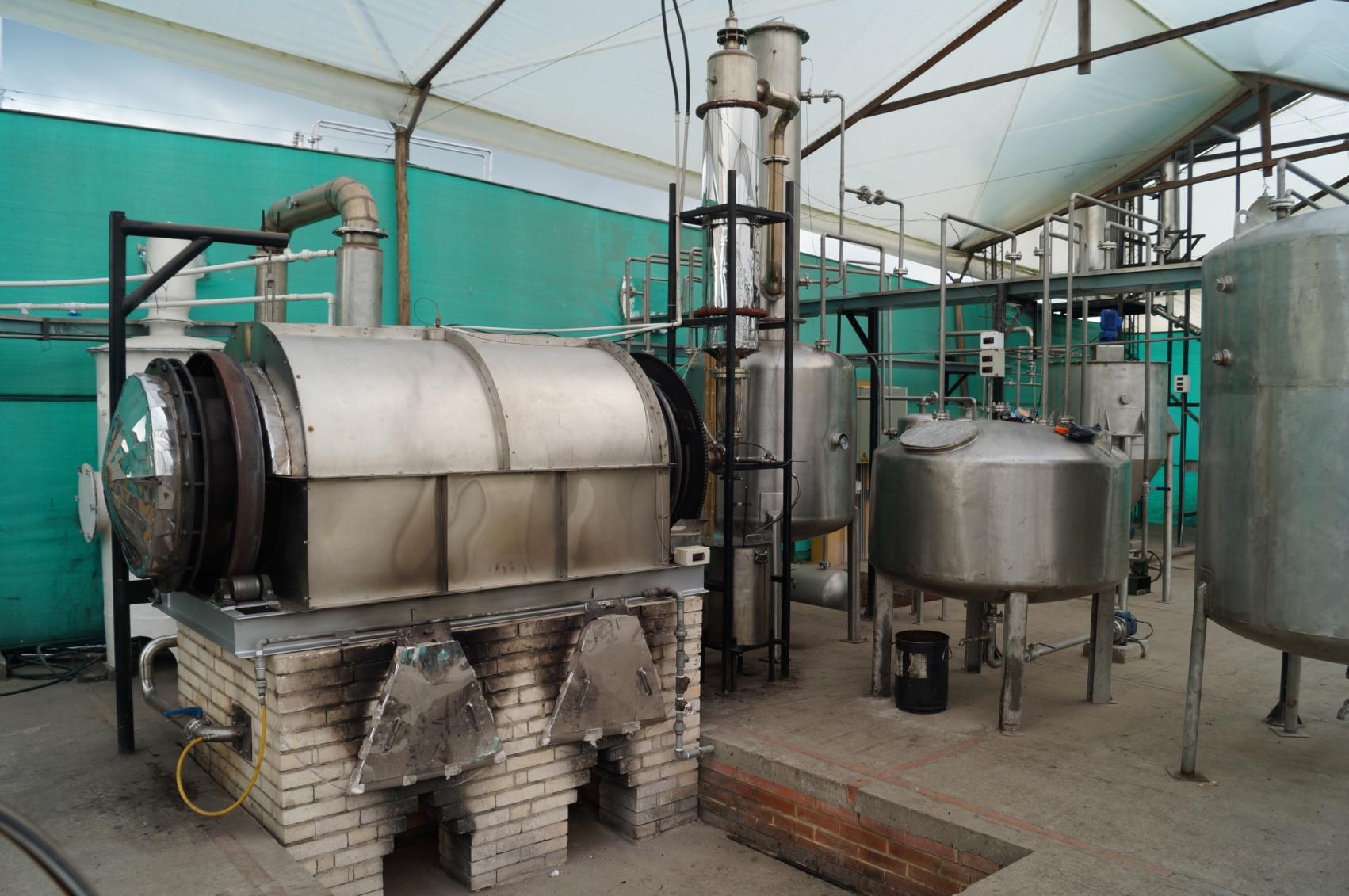 1 kg Plastic = 1 lt Light Crude Oil
35 % Gasoline, 40 % Diesel Oil
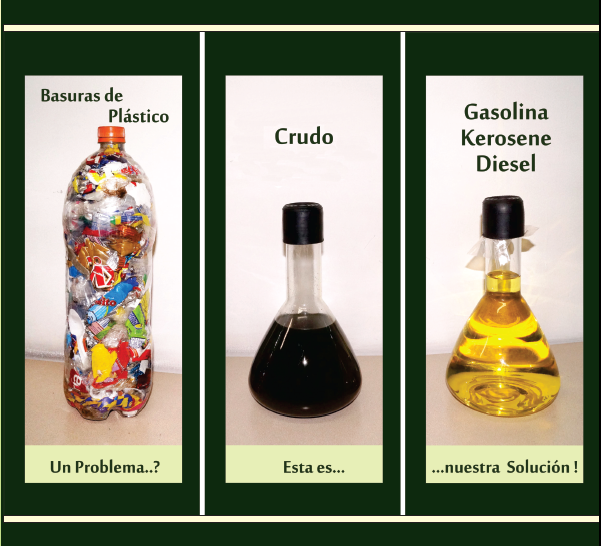 Only in Bogota
	7000 ton/day Total wastes. 
	10 % Plastic waste
	700 ton/day
	140 Plants of 5 ton/day
	140.000 gal/day.
	USD $  350.000/day
	USD $ 84.000.000 per year.
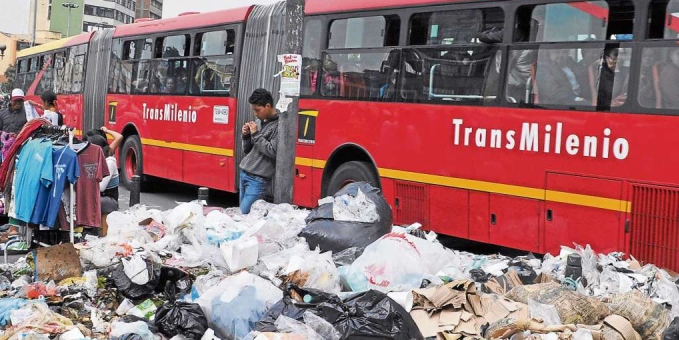 Competition

What we do
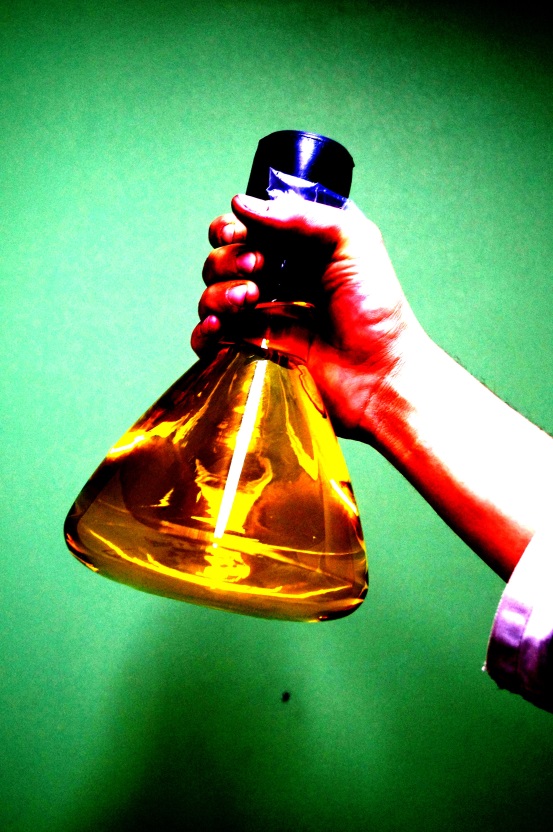 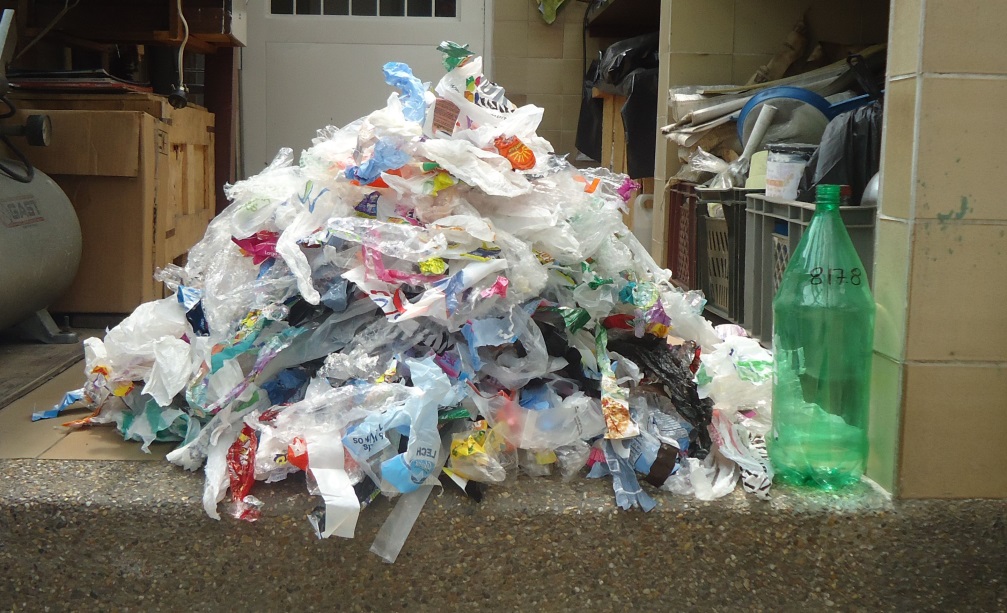 What They do
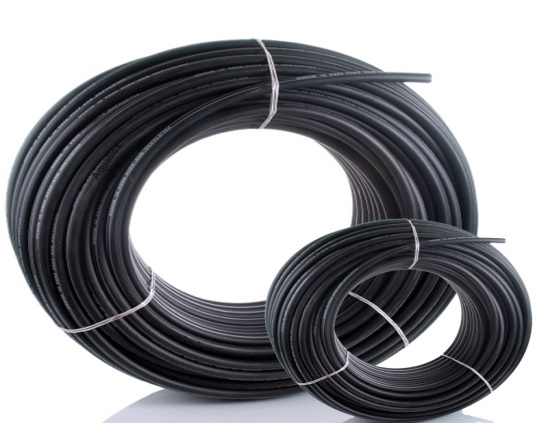 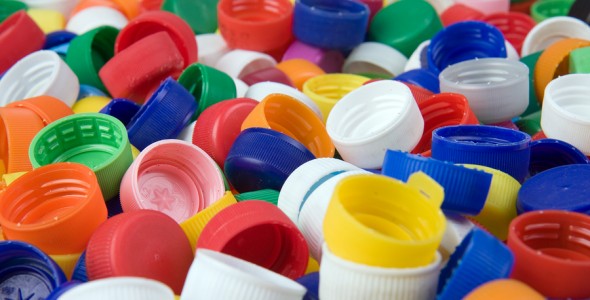 Our Product.
Our product is an environmental solution to problems such as the disposition of non recyclable plastics.
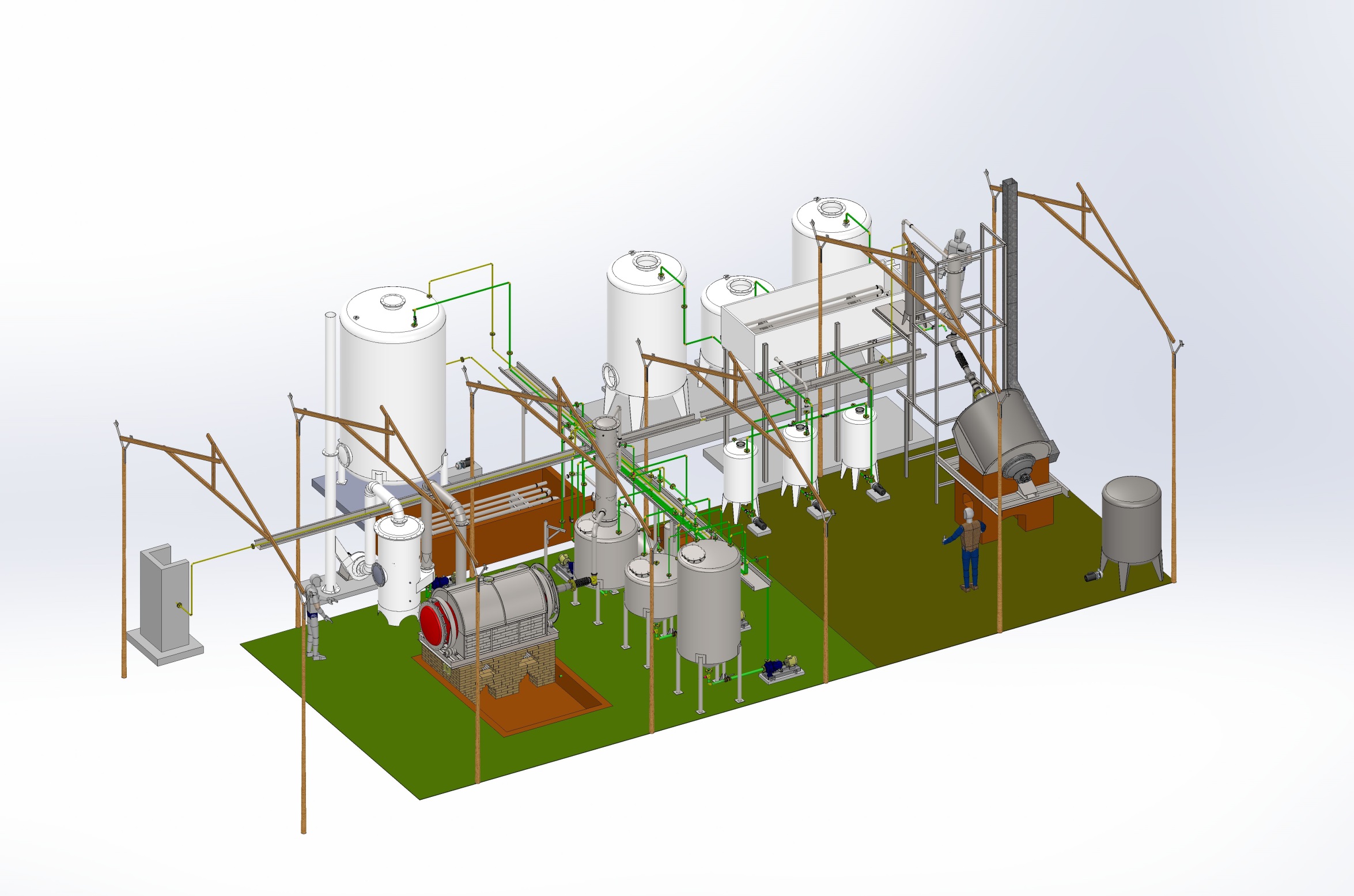 We produce motor fuels 
at half the market’s
retail price
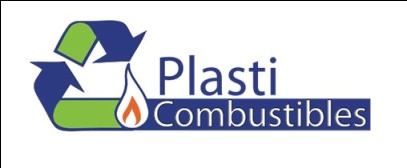 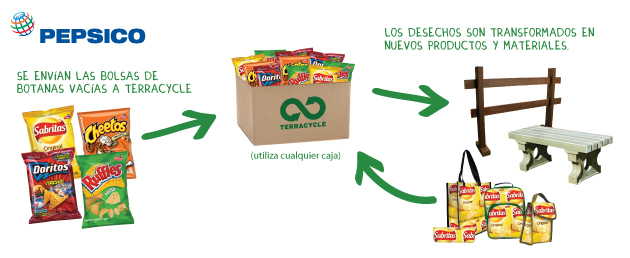 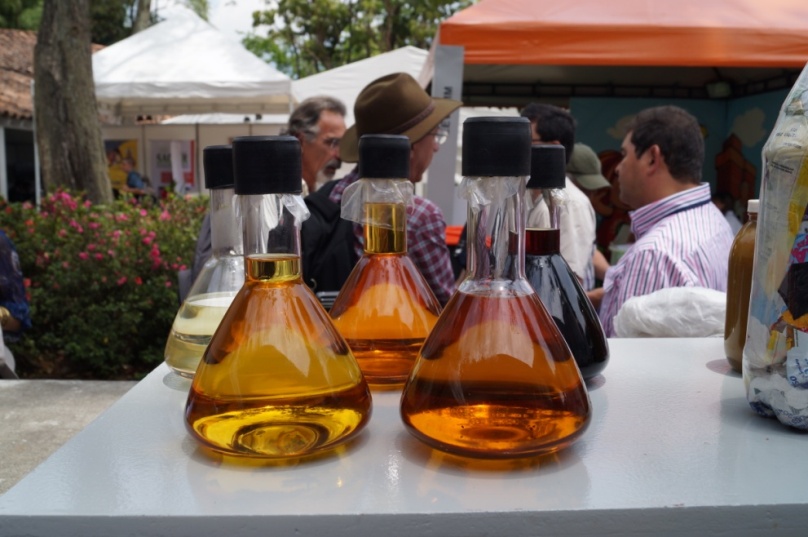 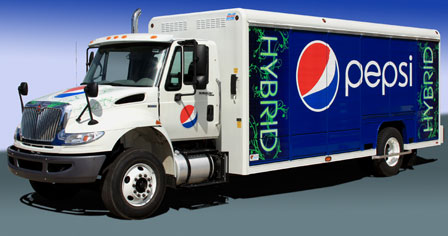 Current Status
Scaling Path
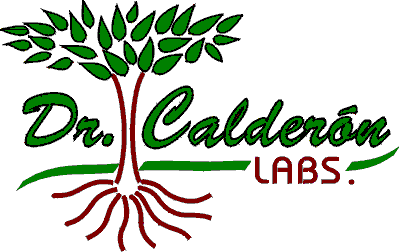 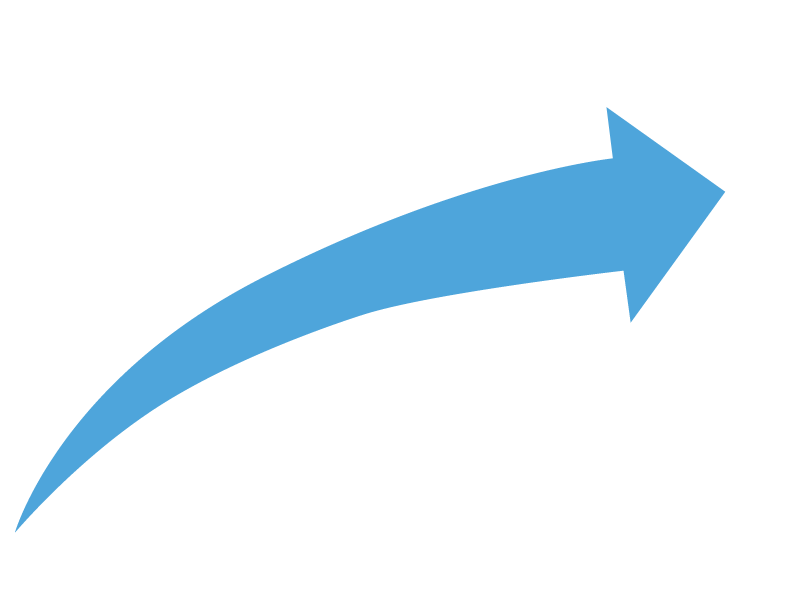 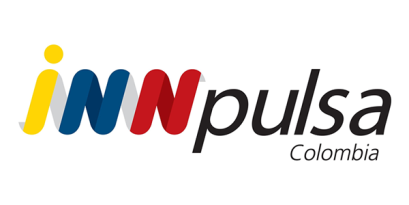 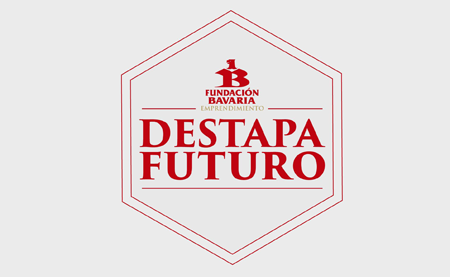 Total Invested in Pilot Plant
USD $ 300.000
5.000 kg
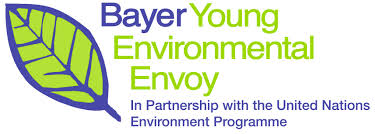 250 kg
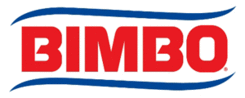 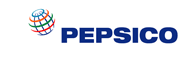 1,5 kg
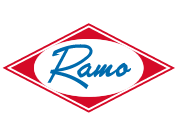 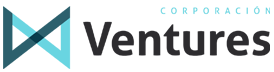 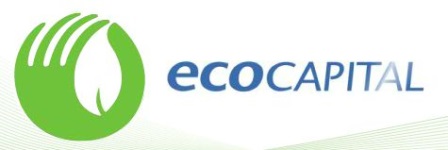 Our Team
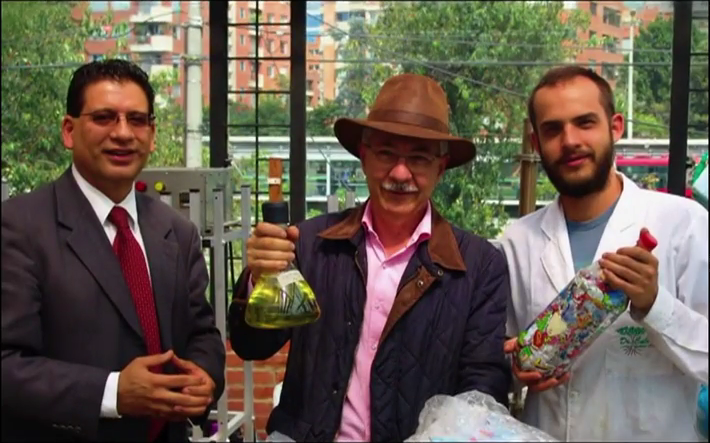 Gustavo Salazar Molina.      Felipe Calderón Sáenz.      Pablo Calderón Tobón.
Commercial Director	                CEO		           Plant Director
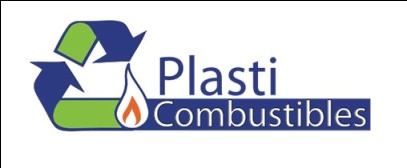 Actual Needs
Investment …………. USD $ 1.000.000
Strategic Partners for up and down stream development.
With your help and guidance we will make our dream come true.
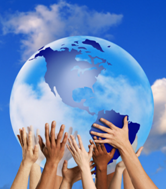